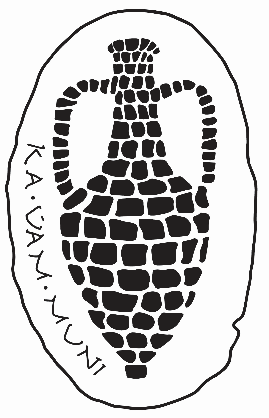 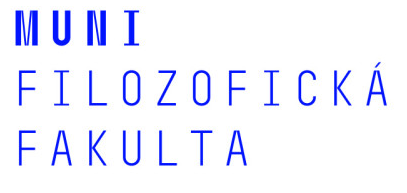 Základy římské archeologie 



Římské umění od počátků do konce republiky

Přednáška 7

Kríza rímskej republiky
Mgr. Ing. Monika Koróniová		č. projektu: MUNI/FR/1080/2018
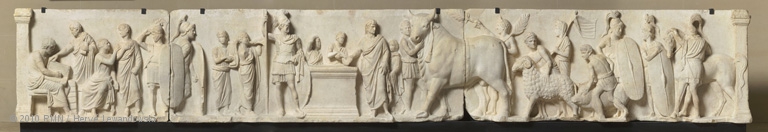 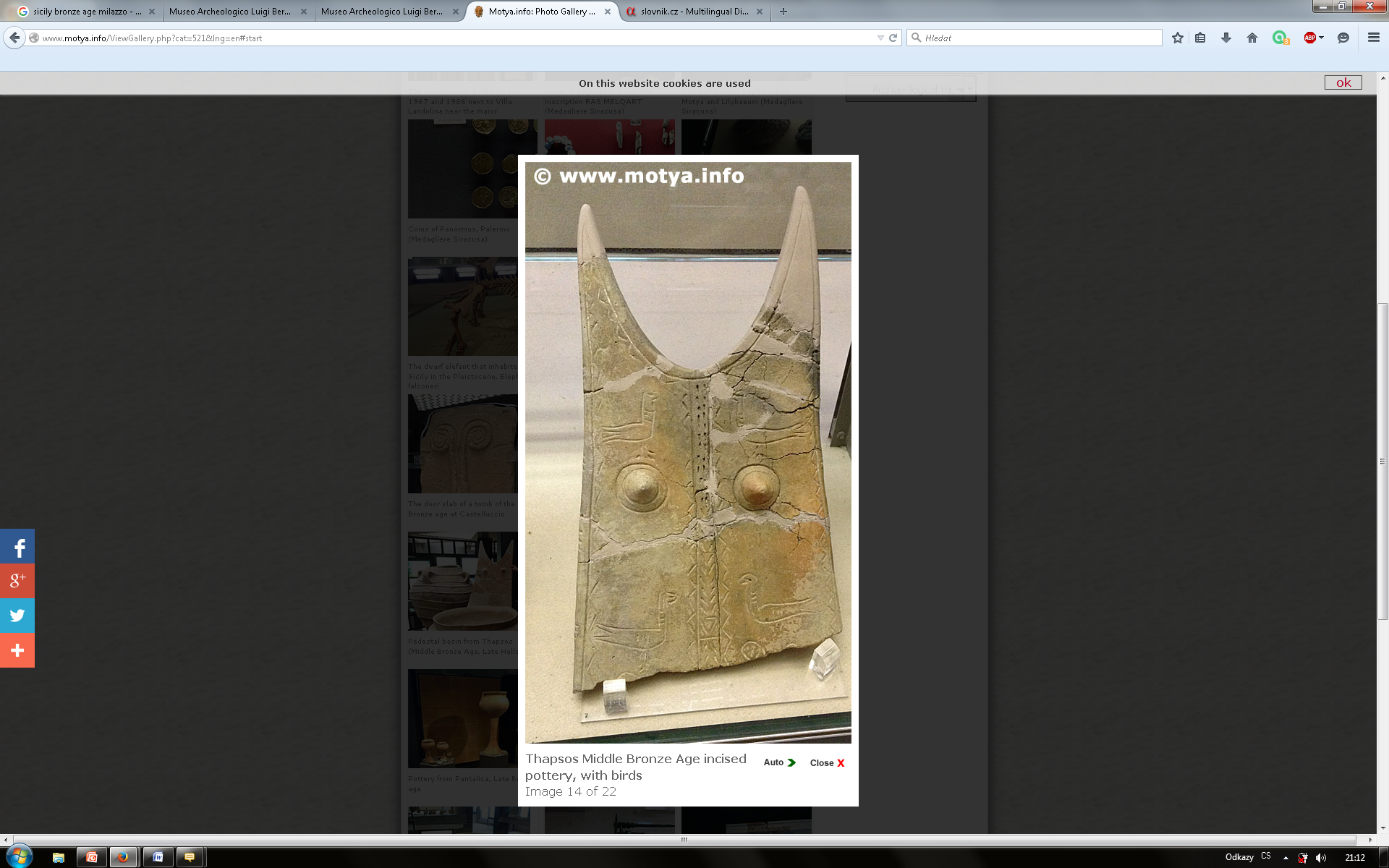 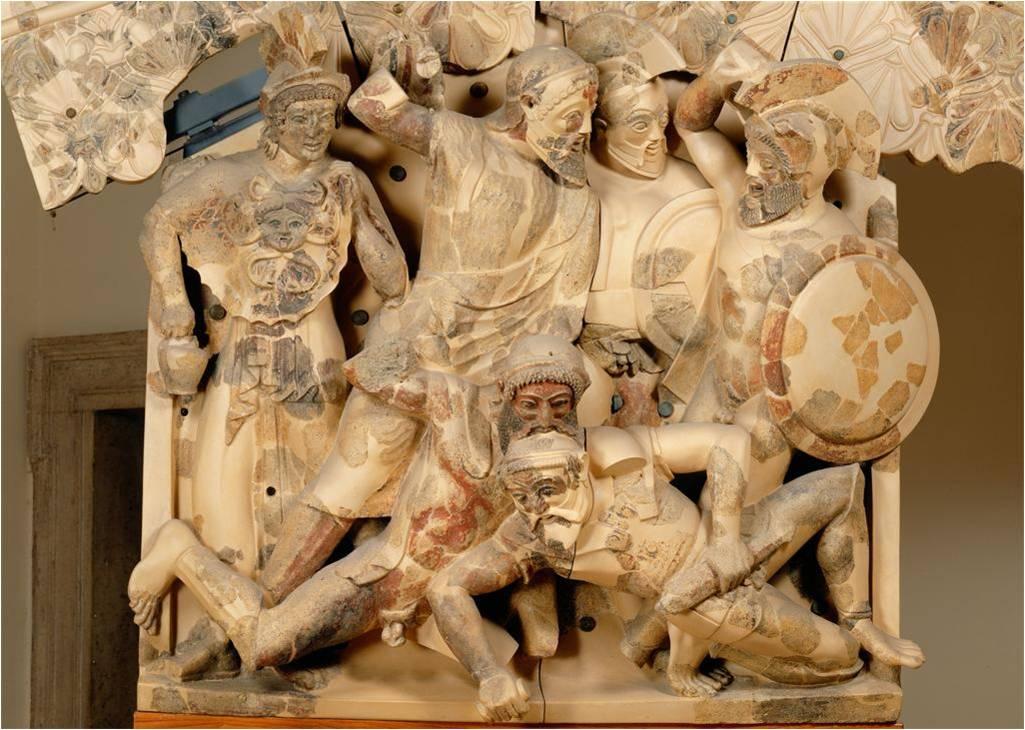 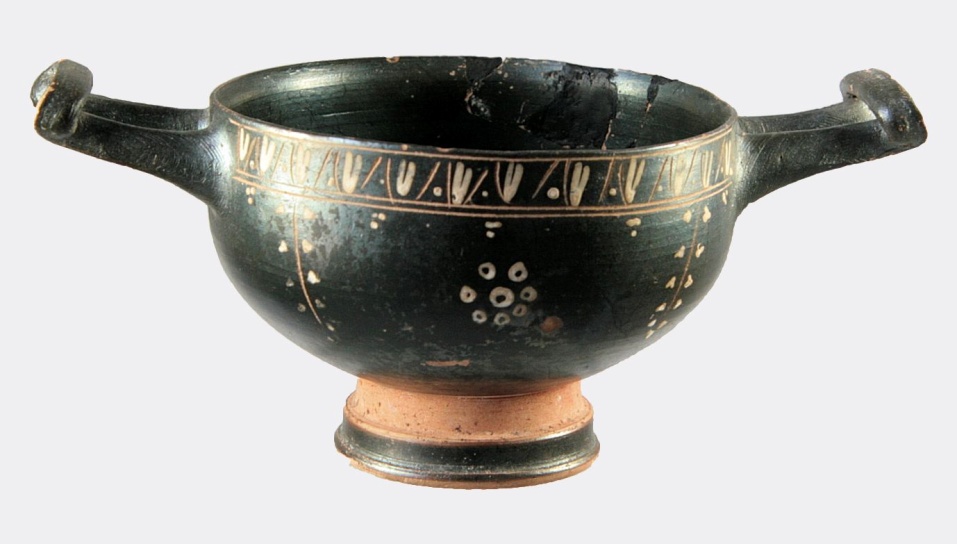 Opakovanie:
Kríza rímskej republiky – 133 – 27 BC

133 BC – bratia Gracchovci
 snahy o reformu agrárnej rímskej spoločnosti a zlepšenie celkového stavu spoločnosti
 reakcia: násilie, nepokoje, vzbury

157 – 86 BC – Gaius Marius
 znovuzvolenie do konzulátu (7x), politická kariéra
 reforma armády – nábor nemajetných ľudí, profesionálna armáda

138 – 78 BC – Sulla
 diktátor
 používal armádu, aby pretlačil svoje záujmy v senáte
 2x zaútočil na Rím, bojoval proti Mariovi

100 – 11 BC – Caesar
 politická a vojenská kariéra
 správca Galie
 1. triumvirát s Crassom a Pompejom (porazenil ho po smrti Crassa)
 porážka Egypta – do Ríma sa vrátil ako triumfátor
 ponúknutá koruna – 2x odmietol
 diktátor – zvolený na 10 rokov, potom doživotne
 reforma kalendára, občianstvo ľuďom v Španielsku a Galii, obilie chudobným 
 15. 3. 44 BC zavraždený
Kolaps republiky:

Násilné presadzovanie reform a zákonov
Znovuzvolenie do konzulátu – Marius
Získanie postu diktátor, používanie armády na presadzovanie záujmov - Sulla
Umenie

postupná asimilácia gréckeho umenia – komplikované (prichádzajúce diela od klasicizmu po helenizmus a „baroko“)
 umelci: grécka pevnina, Malá Ázia, južné Taliansko

Mužské portréty

 reflektujú rímsku vieru – duša osôb sídli v hlave (na rozdiel od Grékov)
 zdôrazňovanie čŕt jednotlivcov
 predchodcovia: Etruskovia, helenistické umenie, Egypťania (portréty neboli dovedené 
do dokonalosti)
1. st. BC – rozkvet portrétu (využívane kameňa)
 umelci do Ríma: otroci, zajatci alebo hľadali prácu
 ťažké definovať líniu vývoja – v každom momente diela rôznej kvality a prevedenia

 2 typy portrétov (podľa štylistického prevedenia):
	a) na základoch stredoitalského štýlu – veristický
	b) helenistické (grécke) predlohy
Arringatore
- na stredneitalských základoch
 90 – 70 BC, jazero Trasimene, etruské územie
 bronzová socha – Aullus Metellus
 etruský umelec, rímsky vkus
 tóga, vysoké topánky
 adlocutio (zdôraznenie ruky, prídavná estetika – the appendage aesthetics)
 hlava: hranatá, vrásky na čele a krku, orlí nos, veľké uši
 veristická tradícia
 krátke vlasy „prilepené“ na hlave, nad čelom viac plastickosti, trochu plešatie
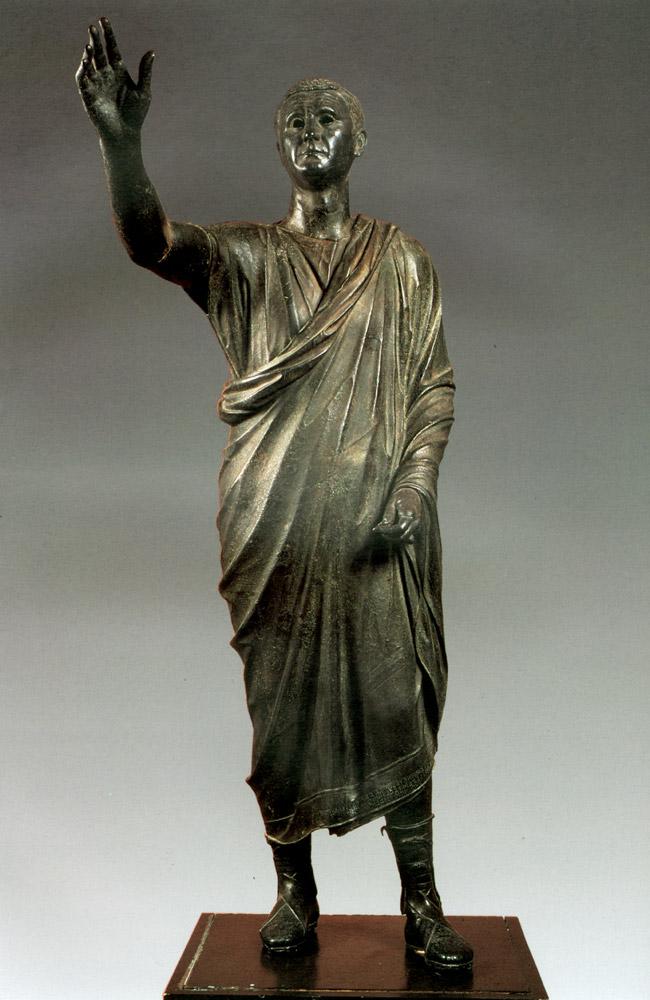 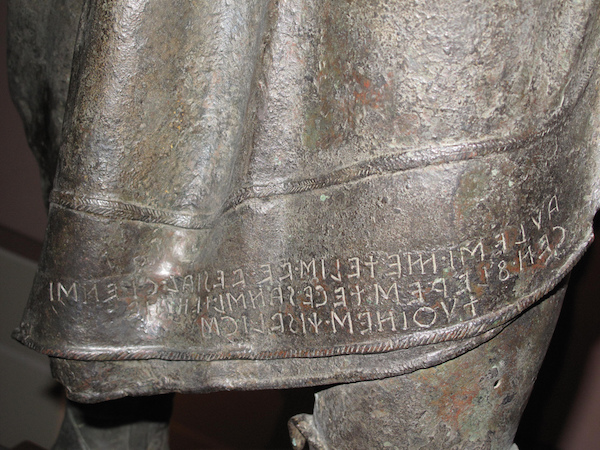 Generál z Tivoli

 romanizovaný helenistický portrét
 75 – 50 BC, chrám Herkula v Tivoli
 grécky mramor
 nahý, plášť omotaný okolo bokov a prevesený cez ľavú ruku
 pancier slúži ako podpera
 kontrapost
 mladé telo
 portrét staršieho muža
 pootočenie hlavy, heroická nahota 
 ovplyvnené rímskou estetikou a verismom
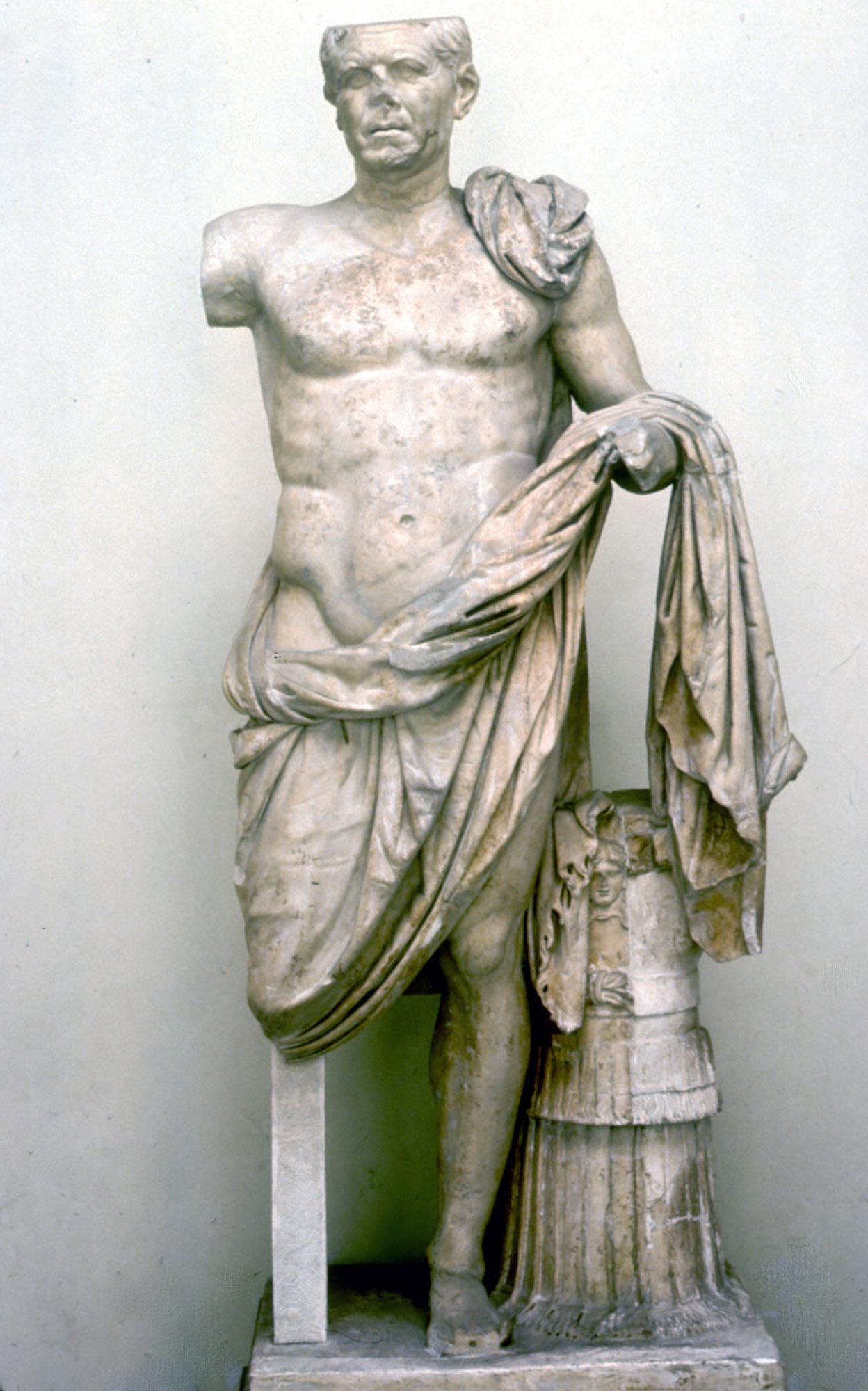 rímsky pohrebný rítus a uctievanie predkov – „odberatelia“ portrétov
 Polybios, Plinius

Muž v tóge (togatus) s dvomi bustami predkov
- rímsky pohrebný rítus
- hlava je staršia – kon. 1. stor. BC
 telo vytvorené v období vlády Augusta
 busty vytesané zo všetkých strán – nie masky
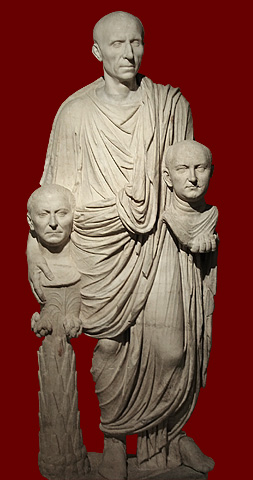 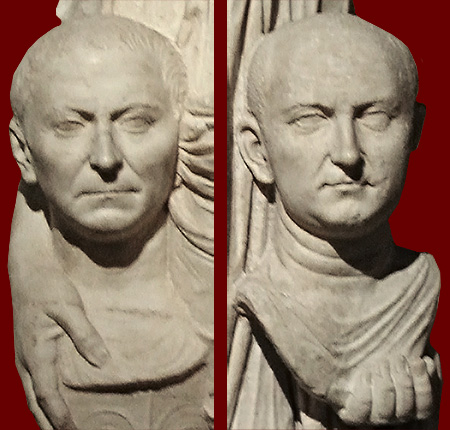 Terakotová hlava

 zač. 1. stor. BC, terakota
 zatvorené, hlboko vsadené oči, vystúple lícne kosti, prepadnuté ústa, bez zubov
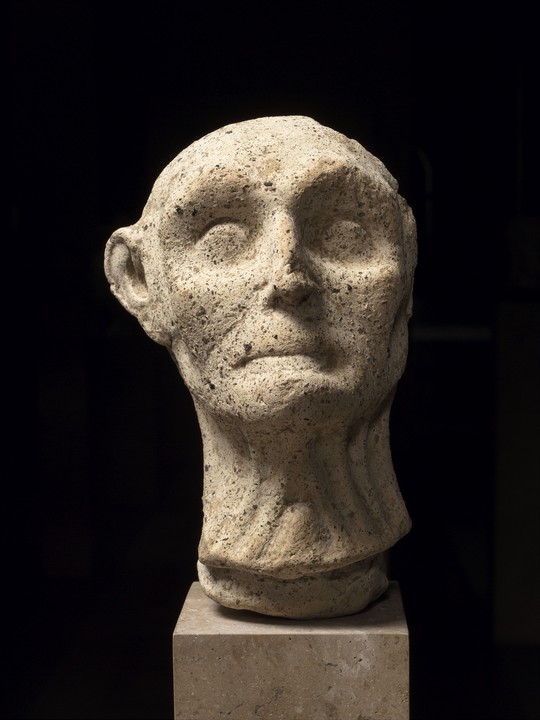 Neznámy patricius
 50 BC, Otricoli
 autentický portrét – vráskavá tvár
 každá vráska detailne prepracovaná
 republikánsky aristokrat
Terakotová busta muža
 50 BC, Cumae
 realistický portrét
 jazva pod pravým okom
 umelosť hel. Portrétu: otočenie hlavy, oči jemne dohora
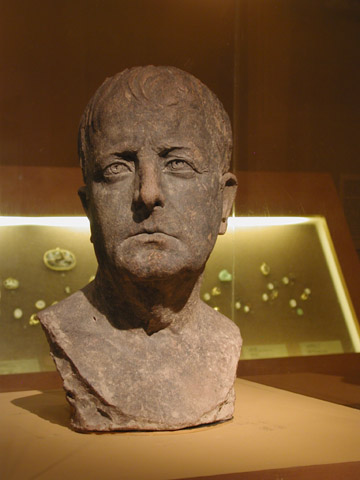 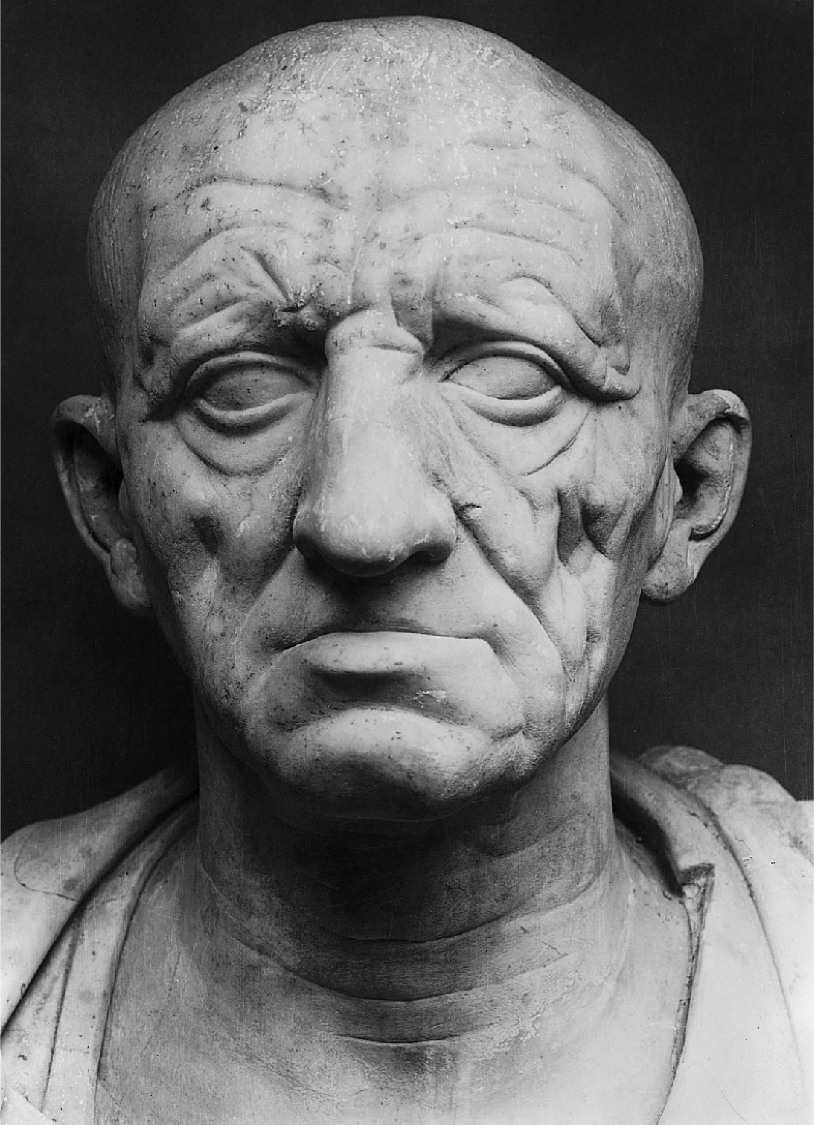 Ženské portréty
 idealizované
 viac pozornosti účesu ako tvári
 75 – 50 BC – rôznorodosť účesov
	a) helenistický (grécky) – jednoduchý, vlasy rozdelené v strede, začesané dozadu, 	vlnité, zopnuté do drdolu
	b) prepracovanejšia verzia a), 2-3 pramene voľné pred uchom
	c) prameň vlasov zdvihnutý nad čelom
	d) prameň vlasov zdvihnutý nad čelom a drdol na vrchole hlavy
 posledné desaťročia republiky – nový účes – tzv. nodus
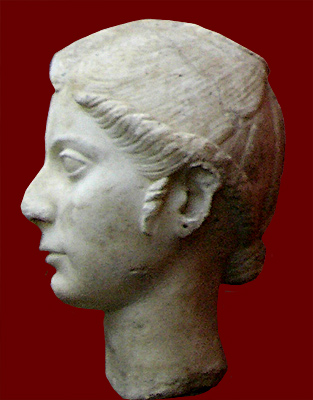 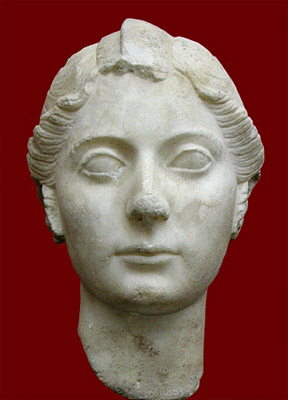 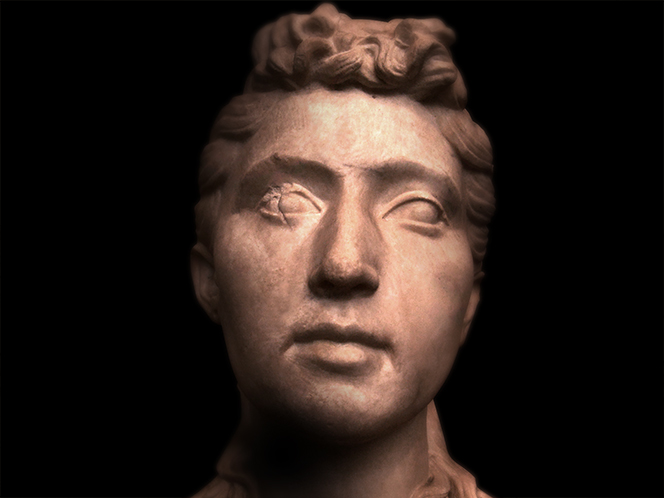 Octavia
 aureus, 39 BC
 nodus pokračuje do spleteného vrkoča prebiehajúceho na vrchole hlavy
 portrét z Veletri, 30te roky 1. storočia BC
 zvlnené vlasy nad ušami, padajúce pramene na krku
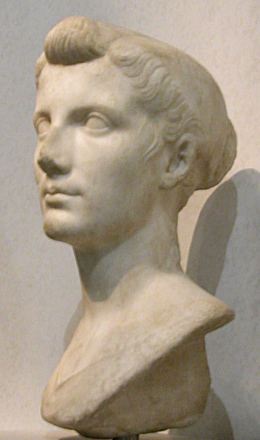 - okolo 25 BC – nodus vychádza z módy
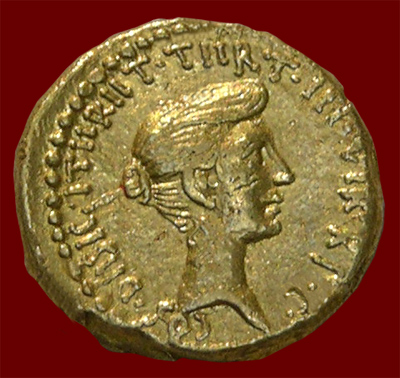 Livia
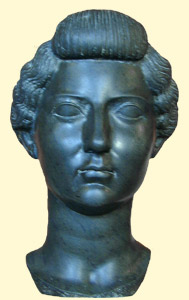 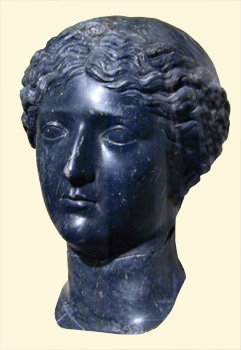 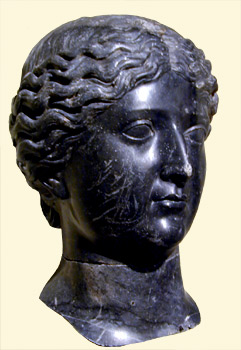 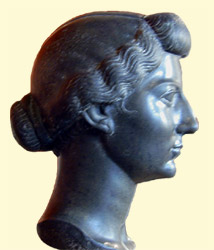 Staršia žena

 Palombara Sabina
 kon. 1. stor. BC
 tenká, oválna tvár, vystupujúce lícne kosti, väčšia horná pera
 nodus, kučery po oboch stranách
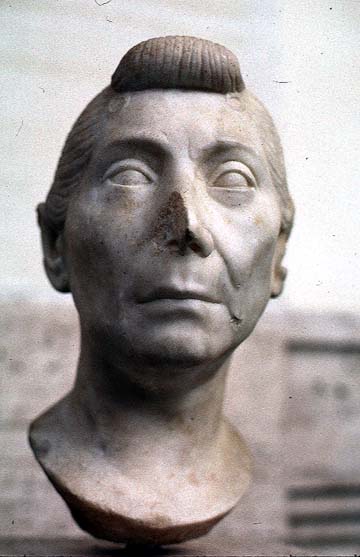 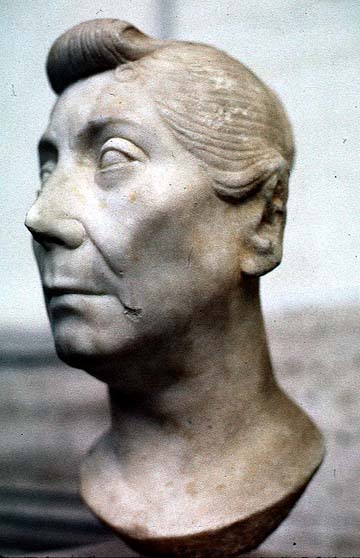 Oslobodení otroci

 funerálne reliéfy
 celé sochy alebo len busty
 jedna alebo viac postáv s atribútmi (pater, uxor, filius)
 informácie o profesii, dôvode stavby, zobrazení jednotlivci živí/mŕtvi
 zasadené do pamätníkov, ktoré nestáli samostatne – pozdĺž ciest vedúcich z Ríma

Fonteiova rodina
75 – 50 BC, via Labicana
 4 busty
 reliéf vložený do fasády
 epitaf
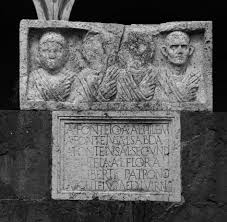 Pohrebný reliéf manželov

 via Statilia, 75 – 50 BC
 vedľa seba, bez dotyku
 žena – pudicitia – cnosť, skromnosť, vernosť
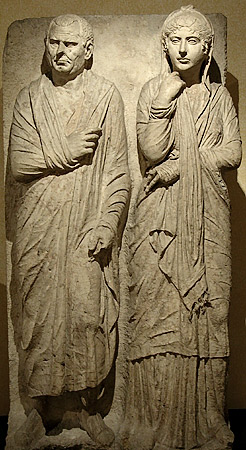 Gnaeus Pompeius Magnus
 Pompejovo divadlo – Campus Martius + chrám Venus Victrix
 sochy rímskych provincií (sochár Coponius)

Hlava z Kodane

 1885, via Salaria
 2 exempláre: Kodaň, Benátky
 50 rokov
 verizmus, okrúhla tvár, dvojitá brada, vráskavé čelo, malé, hlboko posadené oči, okrúhly nos, tenké pery
 husté vlasy, rozcuchané na čele (anastola), dlhé bokombrady
 účes pripomína Alexandra Veľkého (nie je plešatý!)
 politická propaganda
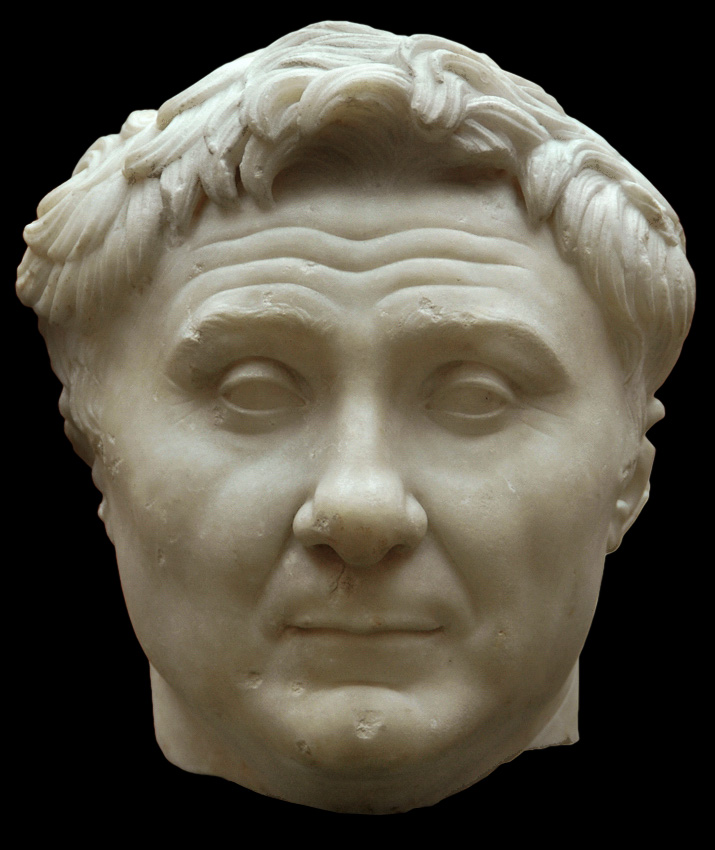 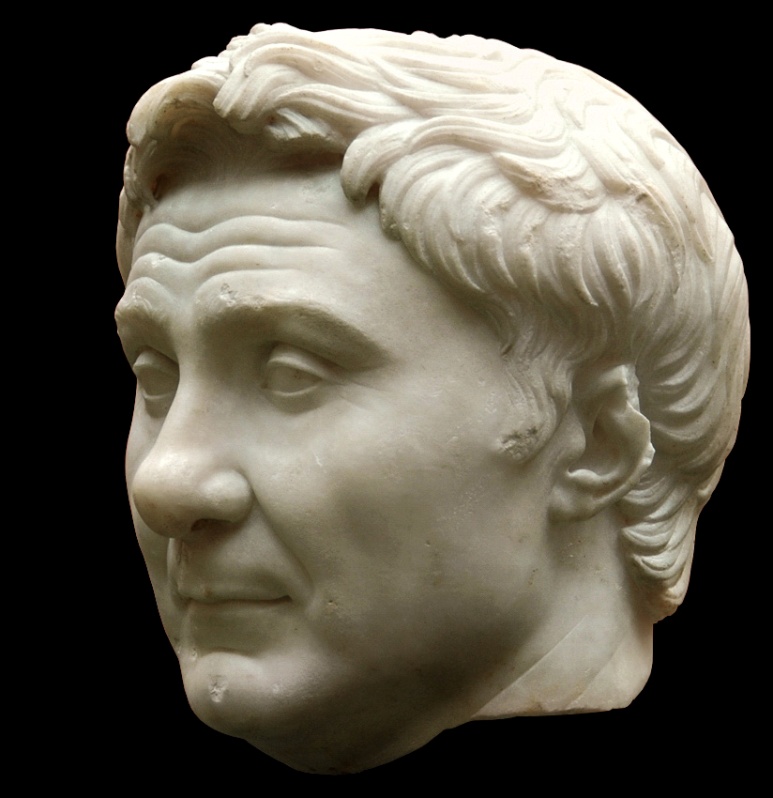 Hlava z Benátok

okrúhla tvár, trochu užšia
 malé oči, okrúhly nos, tenké pery
 idealizovaný
 nemá rozcuchaný účes
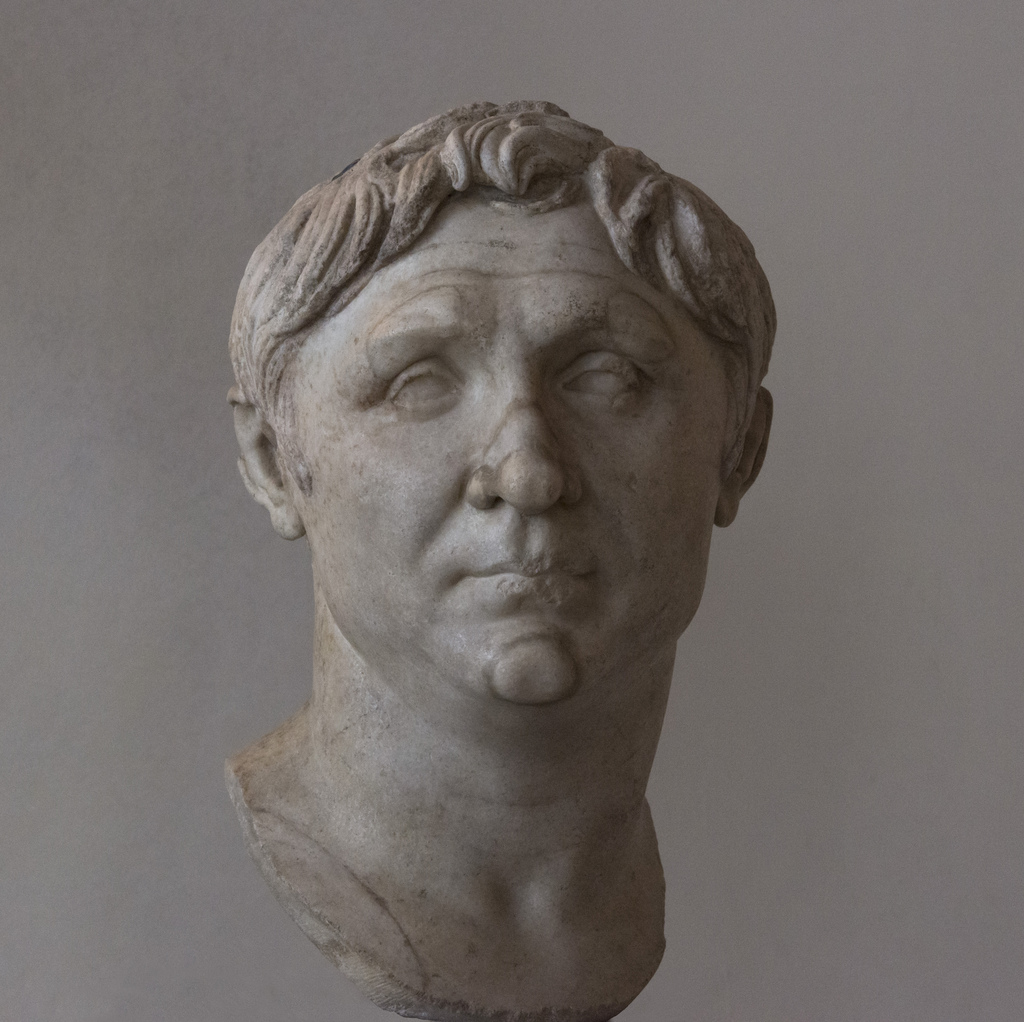 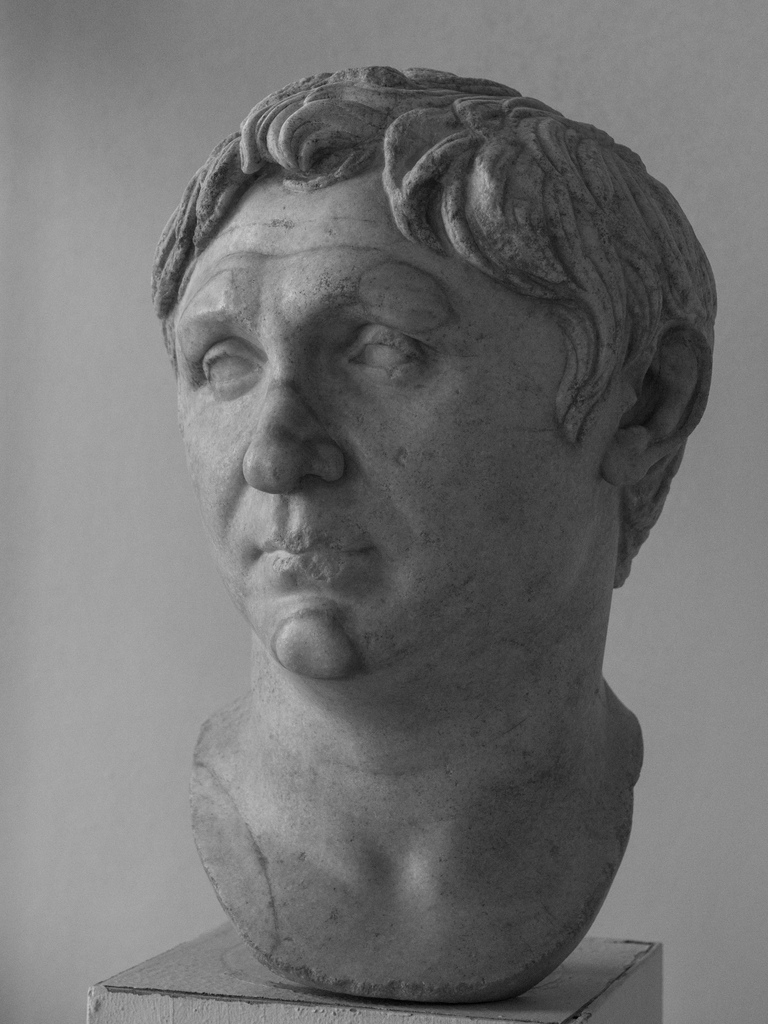 Gaius Julius Caesar

 Juliovo fórum
 numizmatický portrét 
 denár: dlhý krk, výrazné jabĺčko, vrásky, vlasy česané z temena dopredu, vavrínový veniec
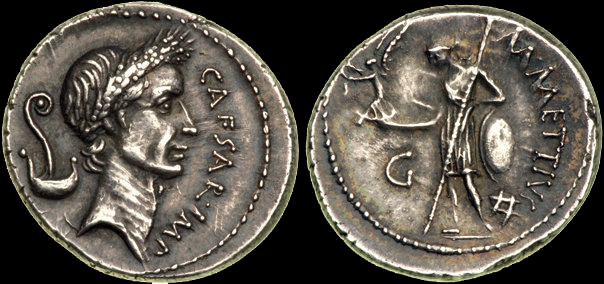 veľké množstvo kamenných portrétov

Portrét z Tuscula (veľa kópií)
súčasný, za života
vysoké čelo, plešatejúci, široká tvár, rovné obočie
vrásky okolo úst, dlhý krk
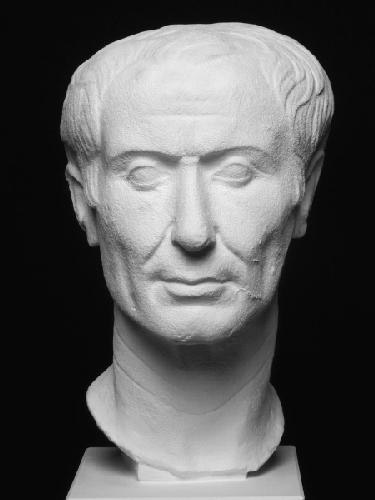 b) Hlava z Berlína – z helenistického východu
bridlica z Egypta
asi na žiadosť Kleopatry
hlava otočená doľava
tvárové črty ako na denáre
oči z iného kameňa
c) Posmrtný portrét – množstvo kópií, najznámejšia v Pise
Pisa-Chiaramonti typ
vytvorené počas vlády Augusta
augustov účes – comma-shaped curls
mladícka vitalita, vyhladené vrásky
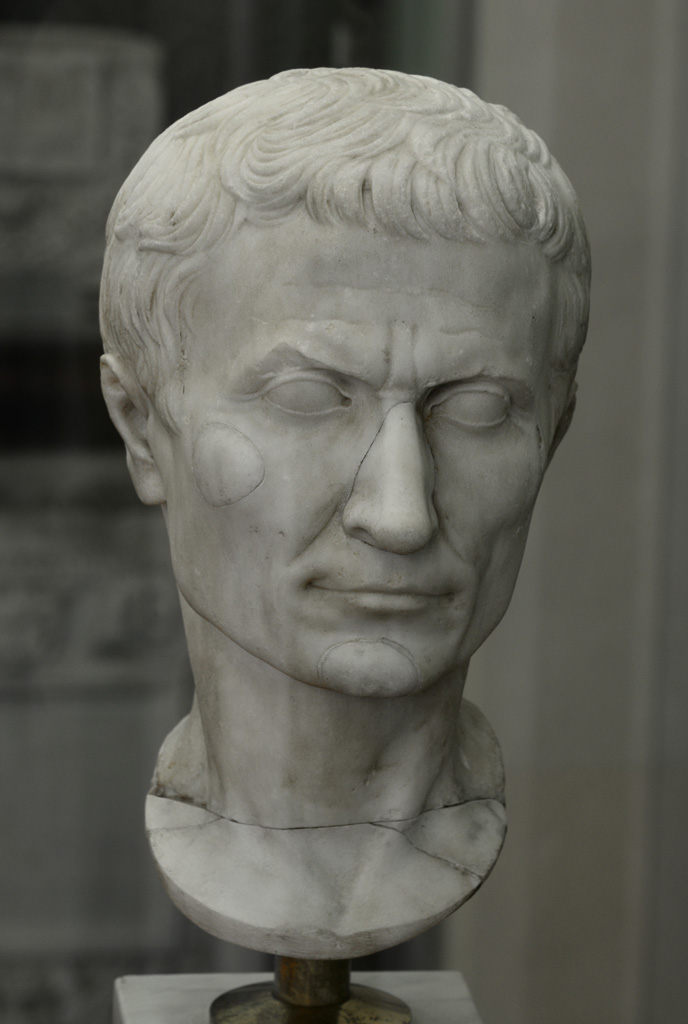 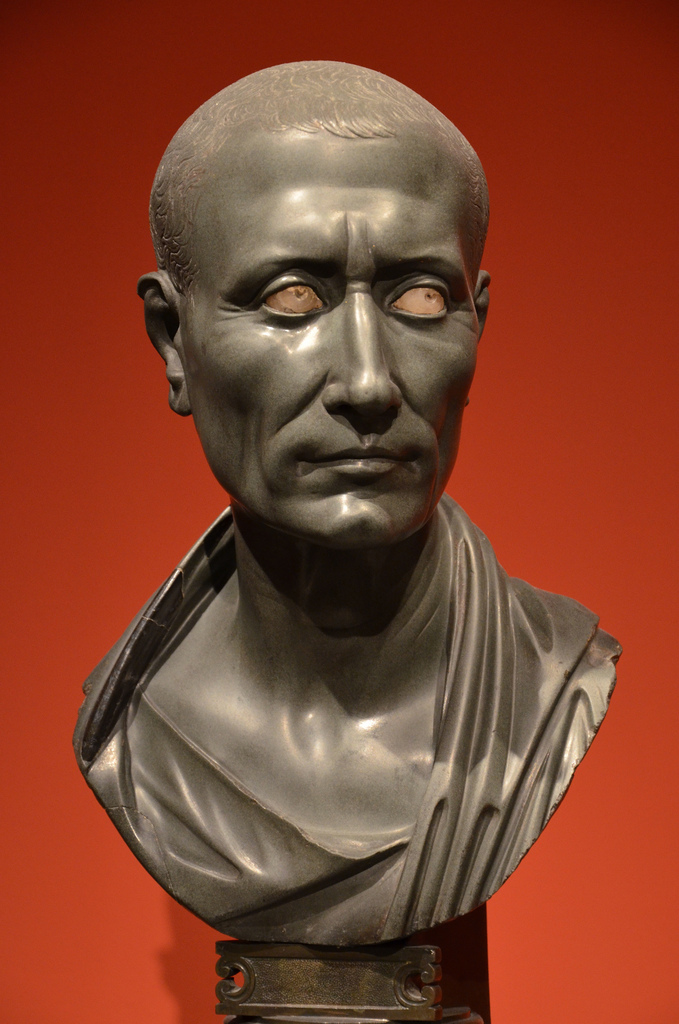 Marcus Antonius

 portrét z Káhiry – triumvir, 40 – 31 BC, vytvorený vo východnej časti impéria
 nahá socha, vápenec
 identifikovaný na základe mincí
 kontrapost
 hrubý krk, boxerský nos, široko otvorené oči, vystupujúca brada, husté vlasy, comma-shaped locks
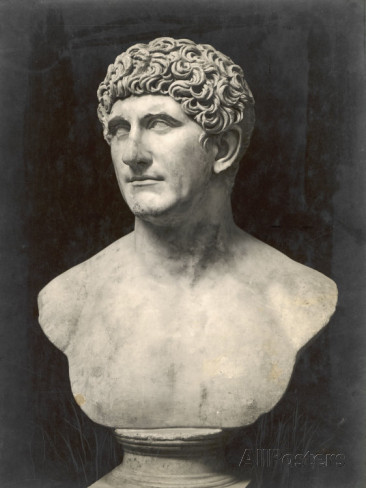